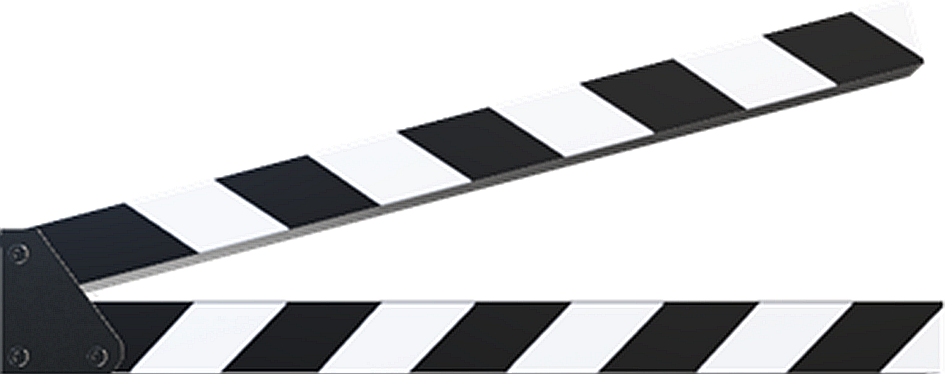 PRODUCTION		Les lunettes, stars du cinéma !
DIRECTION		l’Opticien d’Eguilles - Laure Masson
DATE						 SCÈNE				   DÉCORS
2023						 						  Ckti.fr
1